Tin Whistles
Ruth Kenny
History of Tin whistles
The Tin whistle developed from the flageolet.  A flageolet is an old  woodwind instrument like a recorder.
The tin whistle today comes from a wider family of fipple flutes which have been seen in many designs and countries throughout the world.
Fragments or pieces of 12th-century Norman bone whistles have been found in Ireland.
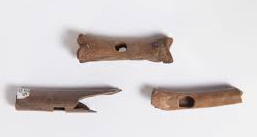 Names for Tin Whistles
Penny whistle, 
Flageolet, 
English flageolet, 
Scottish penny whistle, 
Tin flageolet, 
Irish whistle, 
Belfast Hornpipe, 
Feadóg stáin (or feadóg) 
Clarke London Flageolet
Types of Tin Whistles
Different types of Tin Whistles
An image of some Tin Whistles
Clarke Pennywhistle Key of D.
Woody Irish whistle
Clarke whistle Green
Feadog Brass -whistle
Flageolet Brass whistle
Clarke Sweetone D
Walton’s Brass Pennywhistle C
The Tin Whistle and traditional Irish Music
The tin whistle is very popular with traditional Irish Musicians.
Most Irish musicians started learning the tin whistle before starting to learn to another instrument such as the bodhran, fiddle or the box
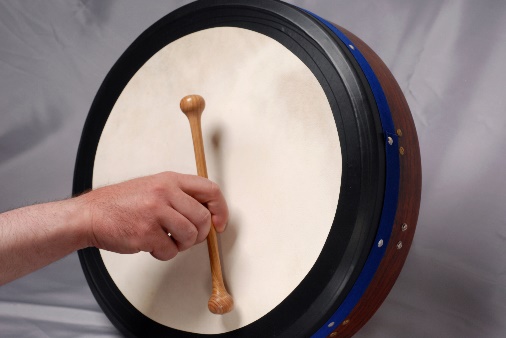 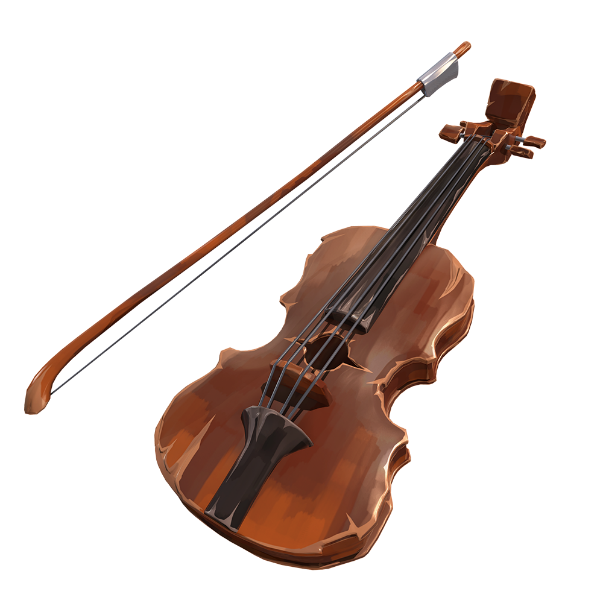 Ruth Playing the Lilting Banshee
The Tin Whistle and traditional Irish Music
The tin whistle is very popular with traditional Irish Musicians.
Most Irish musicians started learning the tin whistle before starting to learn to another instrument such as the bodhran, fiddle or the box
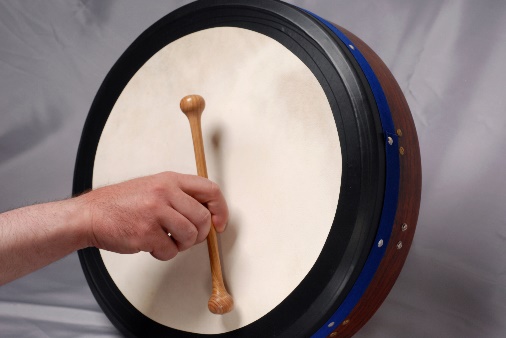 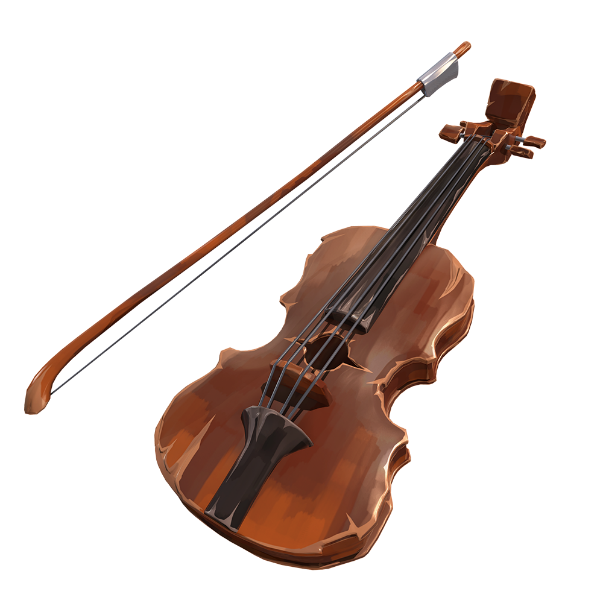